NETFLIX
David Mijares
Yumi Nakagawa
GROUP #9
What is Netflix?
Netflix is the world’s largest online DVD movie rental service provider. Around 26,000,000 members access to more than 100,000 titles.
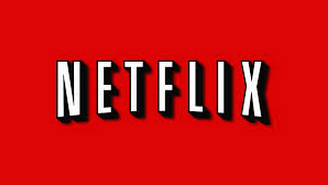 http://www.youtube.com/watch?v=W3mIZMwnX6k
The Founders
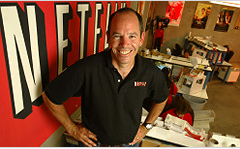 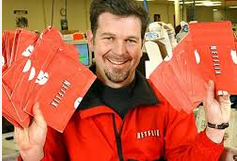 Marc  Randolph
Reed Hastings
Origins
The company was founded in 1997 in Los Gatos, California.  

It started its subscription based digital distribution service in 1999.

Netflix has reported 36.3 million subscribers. (29.2 million in U.S) in April 2013.
Origins
In 2013, Netflix became a “streaming TV network service.” 

Netflix started creating its own  web series  such as  Arrested Development; Hemlock Grove, and House of Cards which was awarded a Primetime Emmy Award nomination for Outstanding Series.
Why was Netflix so Successful?
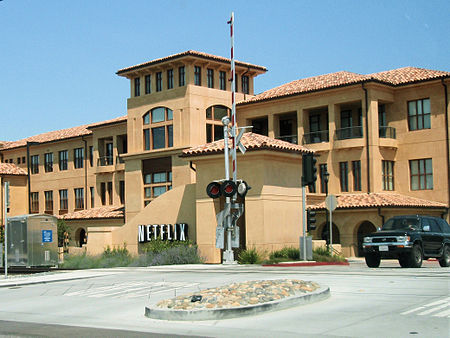 Right Timing

Good Relationships with Content Providers

Trying New Things

Price the Product Well

Promote Creativity
Netflix Headquarters, California
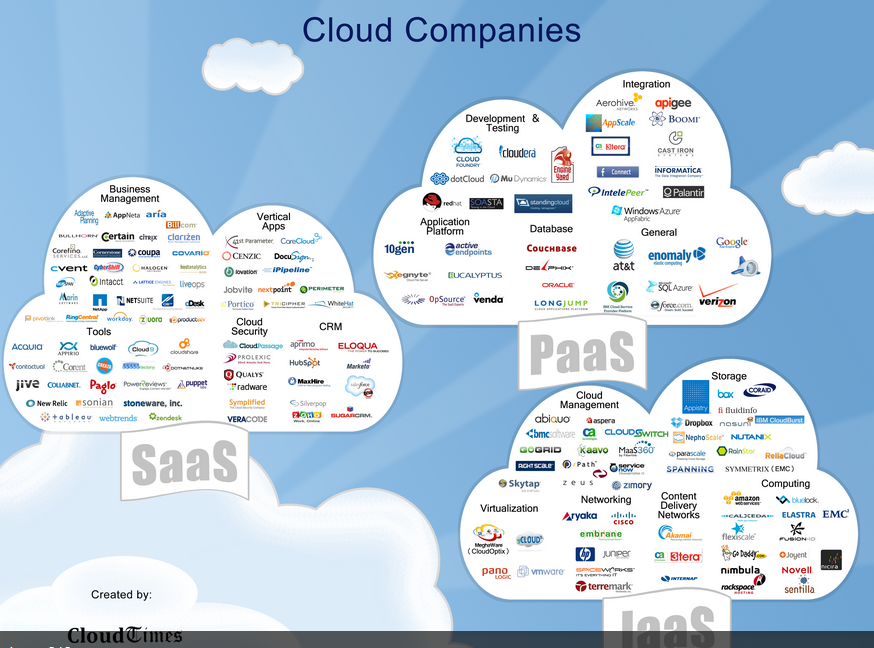 Cloud Computing
http://www.youtube.com/watch?v=RN5sg5Lnyy8
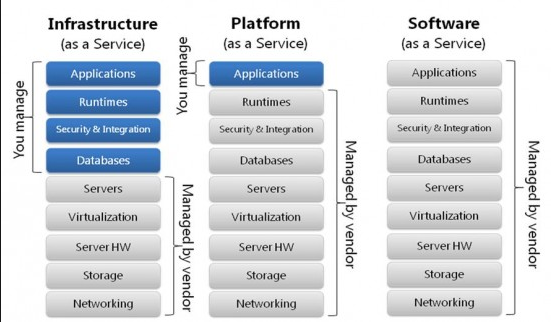 Comparison between Cloud Architectures Picture
PaaS (Platform as a Service)
“PaaS provides all the infrastructure needed to develop and run applications over the Internet. ”

So what are the advantages of using PaaS?
http://www.youtube.com/watch?v=l1E32xVCsRs
What is Hadoop?
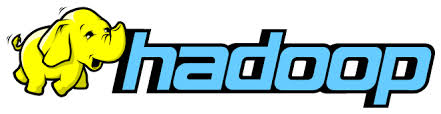 http://www.youtube.com/watch?v=9s-vSeWej1U
Genie ~ the Hadoop PaaS
Hadoop is the cloud –based architecture which Netflix uses instead of the data-center based ones.

Genie is the Hadoop  Platform as a Service, which  provides a higher level of abstraction. 

Genie was built to handle certain Netflix requirements that no other platform was able to do.
Genie exposes API’s to submit and manage jobs.
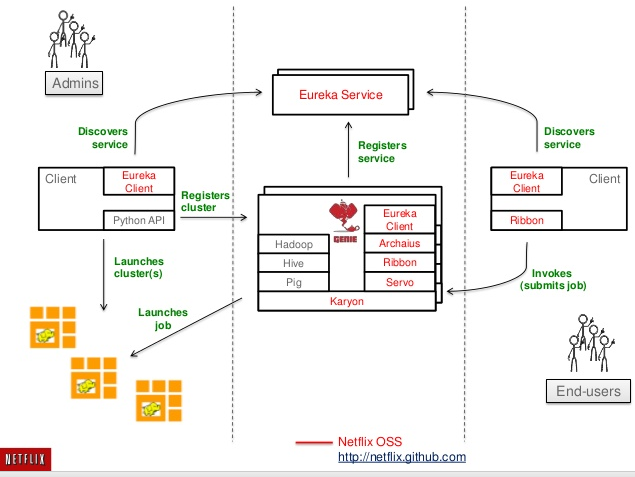 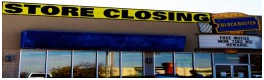 The Netflix Impact
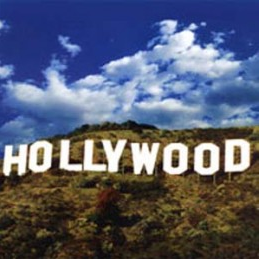 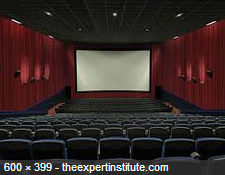 Netflix in Society
How has Netflix affected Society?

Easier  and faster access to media data 

“ The Customer First ”

Habit change

Big data and entertainment media intersection
Netflix and the Economy
Netflix vs. The Movie Industry

Blockbuster

The Family Pocket 

(Bad Economy == Netflix Happiness)

The Future of Cable
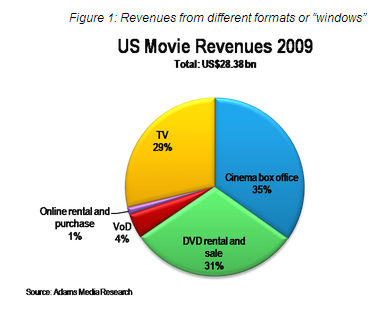 Is Netflix killing Cable TV?
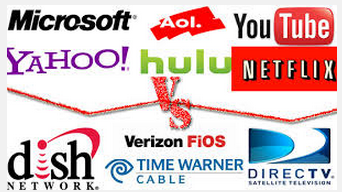 Only 1% of cable subscribers have cut the cord (900,000 households)
Netflix had success with “House of Cards” but most Hit Dramas are still on traditional television.
Netflix rates vs. Cable rates
Netflix convenience
Streaming TV Era
http://www.youtube.com/watch?v=GzDY6bAaJZM
The Future of Netflix
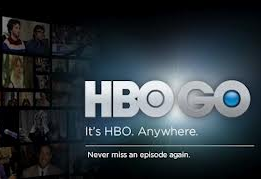 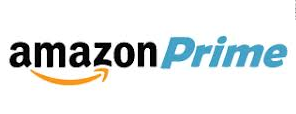 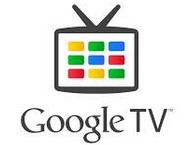 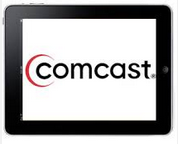